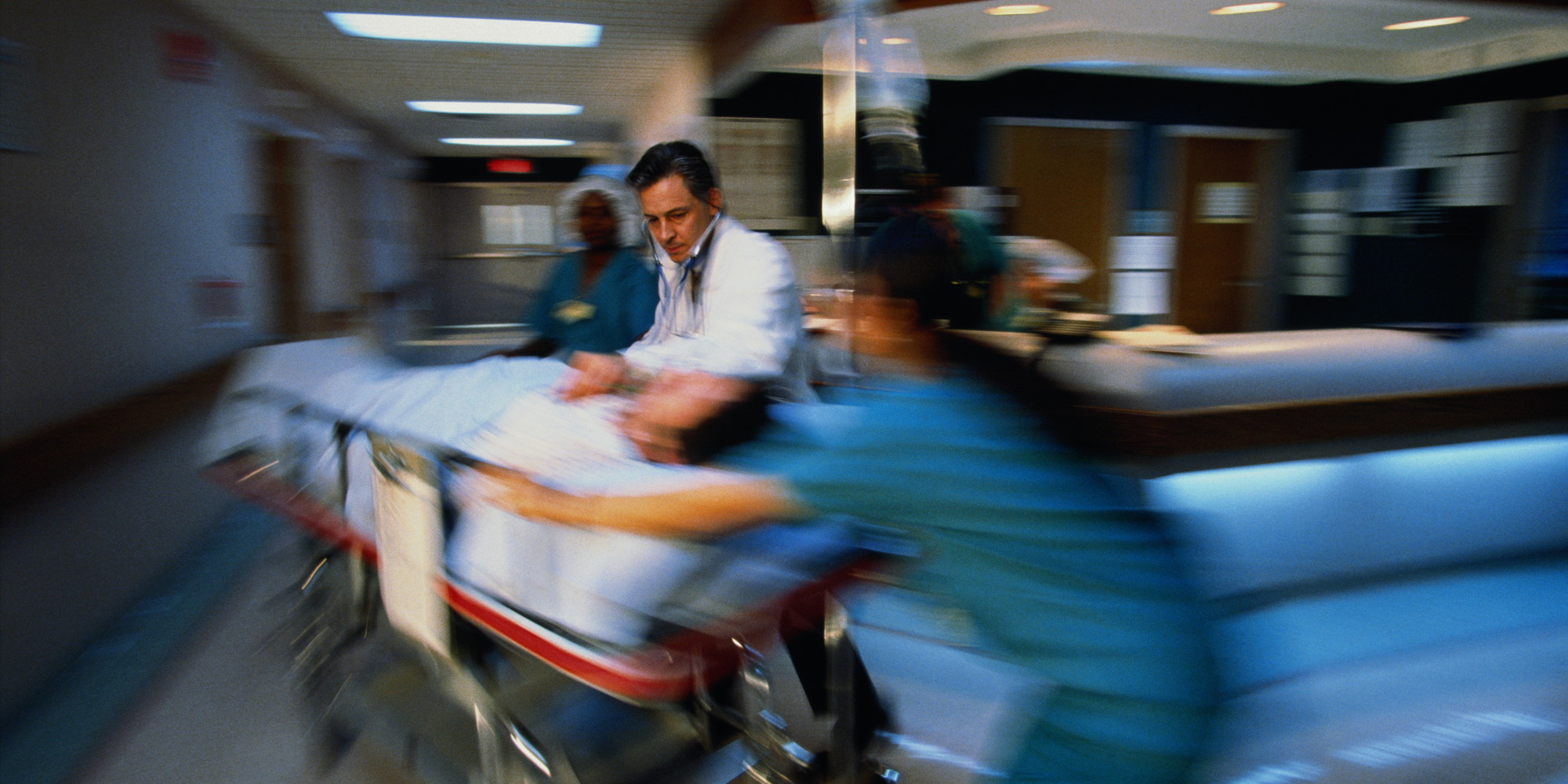 Statistische Erkenntnisse und Erfahrungen aus Sicht des MDS
XXIX. Kölner Symposium der AG Rechtsanwälte im Medizinrecht e. V.  Patientenrechtegesetz: Bestandsaufnahme und Ausblick – Brauchen wir eine „echte“ Reform des Arzthaftungsrechts?
PD Dr. med. Max SkorningLeiter Stabsstelle Patientensicherheit, Seniorberater
18. November 2017
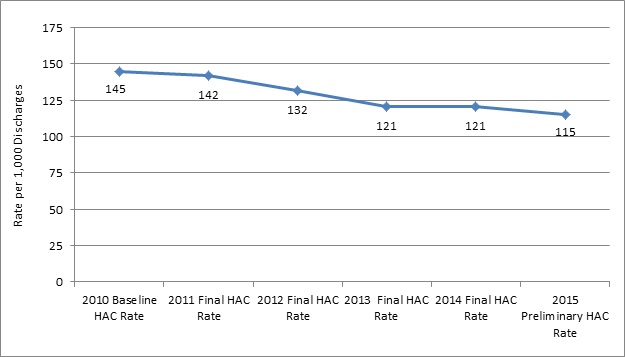 www.ahrq.gov
18. November 2017
Seite 2
M. Skorning: ... aus Sicht des MDS
Umgang mit Fehlern und Sicherheitskultur
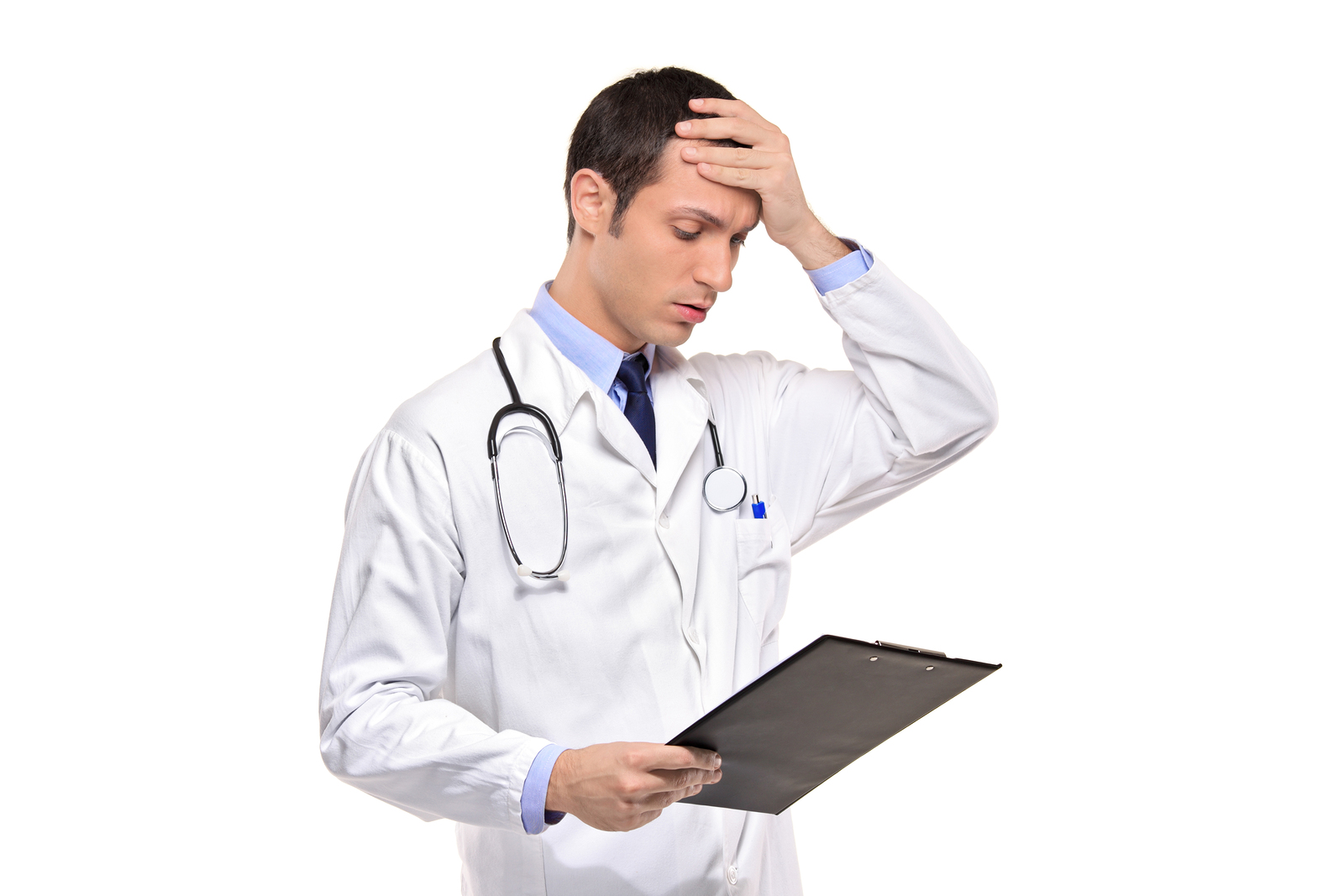 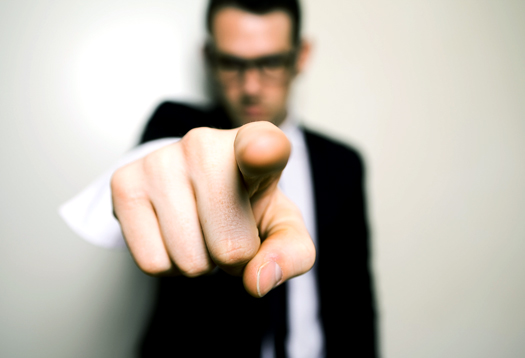 18. November 2017
Seite 3
M. Skorning: ... aus Sicht des MDS
Aktionsbündnis Patientensicherheitwww.aps-ev.de
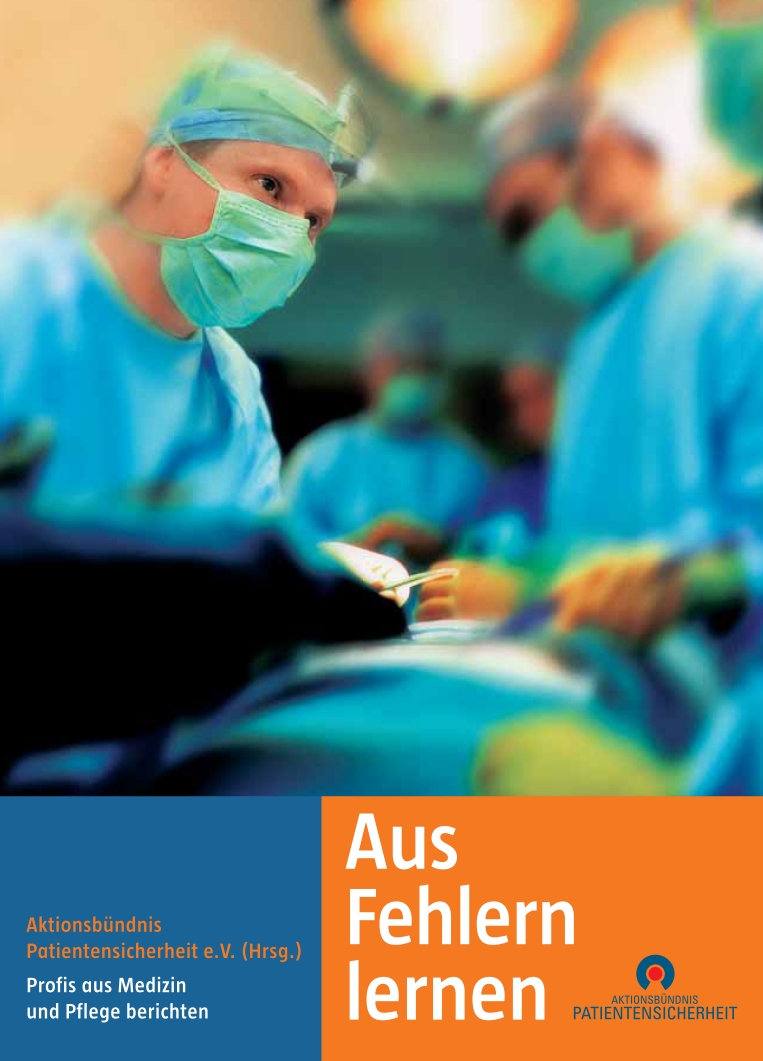 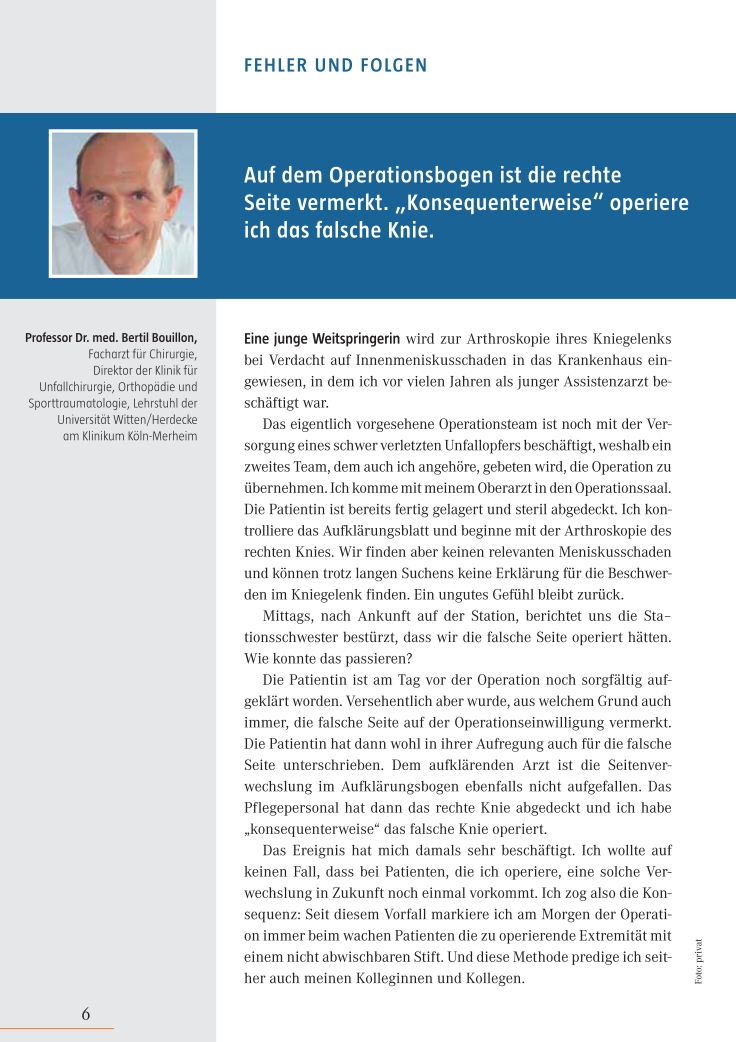 18. November 2017
Seite 4
M. Skorning: ... aus Sicht des MDS
„Das darf Dir nie (wieder) passieren. Du musst das nächste Mal besser aufpassen!“
Aber so einfach ist es nicht. Und so lustig auch nicht …
18. November 2017
Seite 5
M. Skorning: ... aus Sicht des MDS
Begutachtung der 15.094 vorgeworfenen Fälle:Eine zentrale Frage mit drei Aspekten ist zu prüfen!
Liegt ein Fehler vor, der einen Schaden verursacht hat?
Fehler
Schaden
Kausalität
4.072
3.564
2.948
18. November 2017
Seite 6
M. Skorning: ... aus Sicht des MDS
Verteilung der Vorwürfe auf die Fachgebiete
Orthopädie und Unfallchirurgie
4.944 Fälle (24,6% festgestellte Fehler)
Innere Medizin und Allgemeinmedizin1.762 Fälle (24,2% festgestellte Fehler)
28 weitere Fachgebiete
3.864 Fälle (25,6% festgestellte Fehler)
Allgemein- und Viszeralchirurgie
1.419 Fälle (24,2% festgestellte Fehler)
Zahnmedizin (inkl. Oralchirurgie und Kieferorthopädie)
1.314 Fälle (36,5% festgestellte Fehler)
Pflege
681 Fälle (51,2% festgestellte Fehler)
Frauenheilkunde und Geburtshilfe
1.110 Fälle (23,4% festgestellte Fehler)
18. November 2017
Seite 7
M. Skorning: ... aus Sicht des MDS
Verteilung der Vorwürfe auf Behandlungsorte
Stationär
Krankenhaus - Normalstation
Ambulant
Praxis/MVZ - OP
Ambulant
Praxis/MVZ
Alle weiteren Behandlungsorte
Stationär Krankenhaus - OP
18. November 2017
Seite 8
M. Skorning: ... aus Sicht des MDS
Die häufigsten Behandlungsanlässe
Aber:
15.094 Vorwürfe zu insgesamt 1.064 unterschiedlichen Diagnosen
 Keine eindeutigen Schwerpunkte, heterogenes Bild zum gesamten Spektrum der medizinischen Versorgung
18. November 2017
Seite 9
M. Skorning: ... aus Sicht des MDS
Fehler nach führendem Verantwortungsbereich
Interventionelle Therapie
Erkennen und Beherrschen von Komplikationen
Pflege
Alle weiteren Verantwortungsbereiche
Medikamentöse Therapie
Befunderhebung
Operative Therapie
18. November 2017
Seite 10
M. Skorning: ... aus Sicht des MDS
Fehler nach führendem Verantwortungsbereich
Interventionelle Therapie
Erkennen und Beherrschen von Komplikationen
Pflege
Alle weiteren Verantwortungsbereiche
Medikamentöse Therapie
Befunderhebung
Beispielfall aus 2016:Fehlerhafte Positionierung eines Gamma-Nagels bei Oberschenkelhalsfraktur  erneute Operation
Operative Therapie
18. November 2017
Seite 11
M. Skorning: ... aus Sicht des MDS
Fehler nach führendem Verantwortungsbereich
Interventionelle Therapie
Erkennen und Beherrschen von Komplikationen
Pflege
Alle weiteren Verantwortungsbereiche
Medikamentöse Therapie
Befunderhebung
Beispielfall aus 2016:Krebsverdacht bei Zufallsbefund an der Niere nicht weiter abgeklärt, später Entwicklung von Nierenkrebs
Operative Therapie
18. November 2017
Seite 12
M. Skorning: ... aus Sicht des MDS
Fehler nach führendem Verantwortungsbereich
Interventionelle Therapie
Erkennen und Beherrschen von Komplikationen
Pflege
Alle weiteren Verantwortungsbereiche
Medikamentöse Therapie
Befunderhebung
Beispielfall aus 2016:Bei Darmspiegelung mit Abtragung eines Polypen kam es zur Verletzung der Darmwand, die zwar erkannt, dann aber zu spät operiert wurde.
Operative Therapie
18. November 2017
Seite 13
M. Skorning: ... aus Sicht des MDS
Fehler nach führendem Verantwortungsbereich
Interventionelle Therapie
Erkennen und Beherrschen von Komplikationen
Pflege
Alle weiteren Verantwortungsbereiche
Medikamentöse Therapie
Befunderhebung
Beispielfall aus 2016:Ein Medikament zur Immunsuppression wurde überdosiert und führte zu starker Immunschwäche und Sepsis („Blutvergiftung“)
Operative Therapie
18. November 2017
Seite 14
M. Skorning: ... aus Sicht des MDS
Fehlerarten
Maßnahme 
nicht durchgeführt
trotz Möglichkeit, Zumutbarkeit, Verfügbarkeit
Maßnahme 
zu spät durchgeführt
nicht 
verfügbar
falsche Maßnahme durchgeführt
kontraindiziert
Maßnahme 
fehlerhaft durchgeführt
nicht 
indiziert, wenig erfolgversprechend
18. November 2017
Seite 15
M. Skorning: ... aus Sicht des MDS
Schaden bei kausalem Fehler (nach MERP-Index von E bis I)
Vorübergehender Schaden
Krankenhausaufenthalt notwendig oder verlängert
Dauerschaden
leicht
F
G1
Dauerschaden
mittel
G2
G3
Dauerschaden
schwer
H
E
I
Lebensrettende Maßnahme
Tod
Vorübergehender Schaden
Intervention notwendig
18. November 2017
Seite 16
M. Skorning: ... aus Sicht des MDS
Heterogenes, oft komplexes Fehlergeschehen
Wo also besonders hinsehen, wie Prioritäten erkennen?
Eine simple Antwort: „Never Events“
Folgenschwer und prinzipiell vollständig vermeidbar
Z.B. Verbliebene Fremdkörper; Verwechslungen (Seite, Patient, Medikament); offensichtliche, hohe Risiken nicht beachtet …
Kein Hinweis auf besonders „schweres“ Verschulden eines Einzelnen, sondern auf systematisch bestehendes Risiko
18. November 2017
Seite 17
M. Skorning: ... aus Sicht des MDS
Was eigentlich sicher vermeidbar ist ...
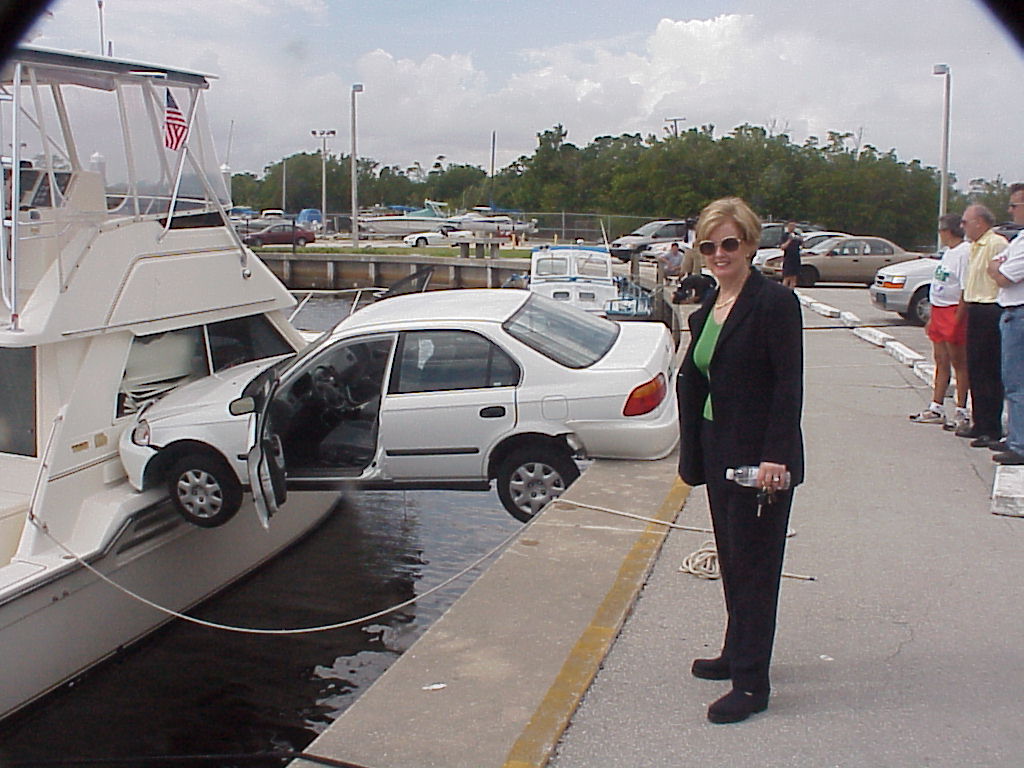 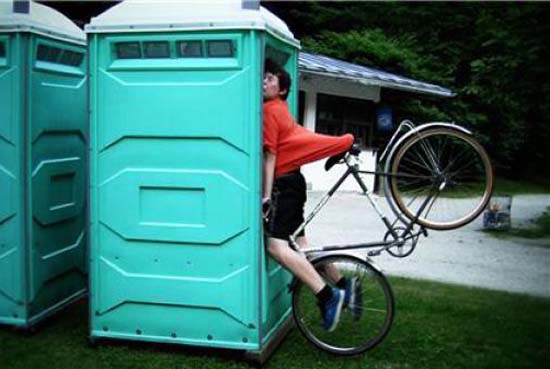 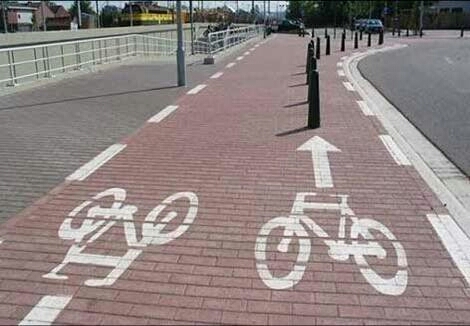 18. November 2017
Seite 18
M. Skorning: ... aus Sicht des MDS
Never Events
Definiert u.a. in den USA (NQF/AHRQ) und GB (NHS):
USA: 29 Ereignisse (beginnend 2001, aktueller Stand 2011)
http://psnet.ahrq.gov/primer.aspx?primerID=3
GB: 25 Ereignisse (Stand 2014, teilweise Modifikationen für Folgejahre)
http://www.england.nhs.uk/ourwork/patientsafety/never-events/

Schnittmenge: 44 Ereignisse in MDK-Liste seit 2014
18. November 2017
Seite 19
M. Skorning: ... aus Sicht des MDS
18. November 2017
Seite 20
M. Skorning: ... aus Sicht des MDS
Erfassen von Never Events?
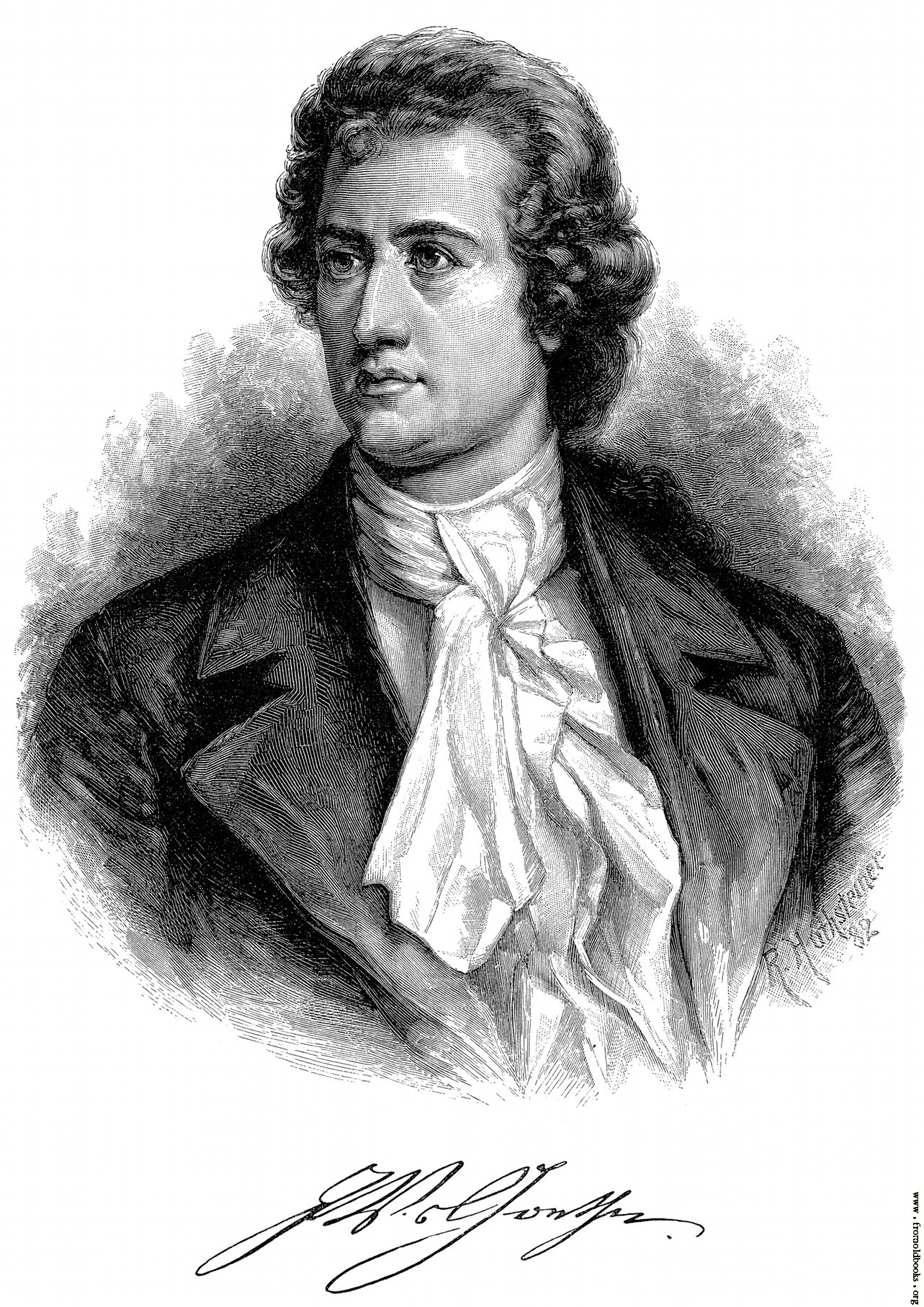 „Entscheide lieber ungefähr richtig, als genau falsch!“
Johann Wolfgang von Goethe
18. November 2017
Seite 21
M. Skorning: ... aus Sicht des MDS
Die umfangreichste jährliche Statistik zu Behandlungsfehlern, aber …
Fehler fällt nicht auf(Patient und/oder Behandler)
Patient geht Fehlerverdacht  nicht nach
?
?
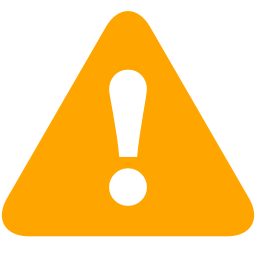 ?
Leistungs-erbringer
Gesetzl. Krankenkasse (§ 66 SGB V)
?
?
Ärzte-kammer
Haftplicht-versicherung
Anwalt
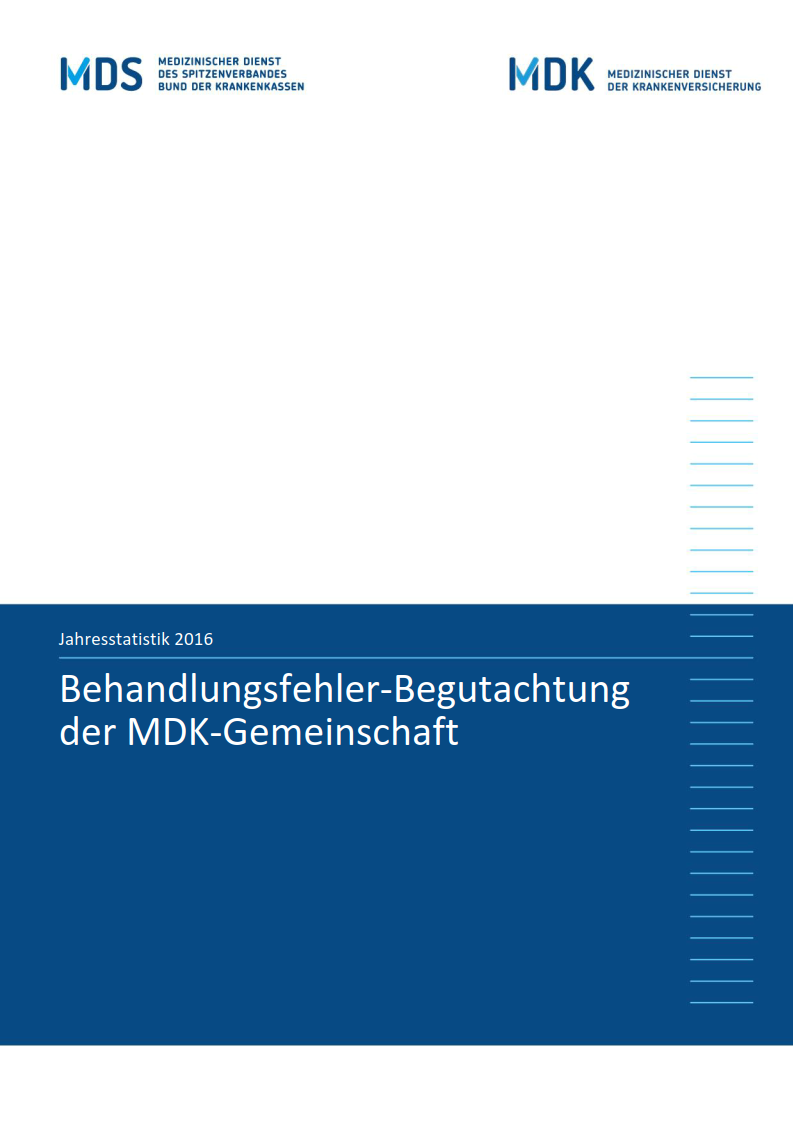 15.094 MDK-Gutachten im Jahr 2016, Pressekonferenz 30.05.2017
… die meisten Fehler sind unbekannt. Sie fehlen für die systematische Prävention.
18. November 2017
Seite 22
M. Skorning: ... aus Sicht des MDS
Erfassung fehlerbedingter Schäden international ...
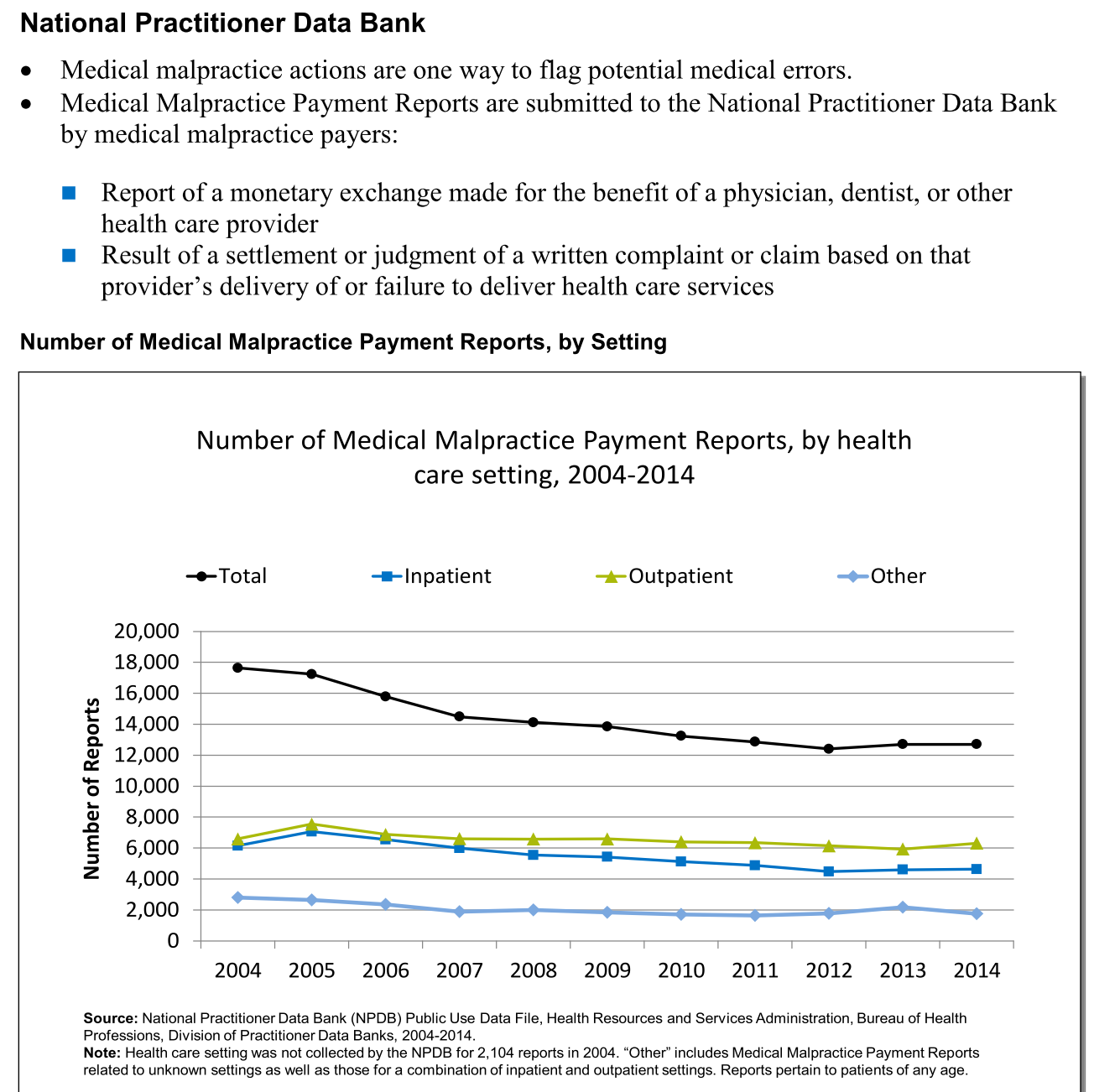 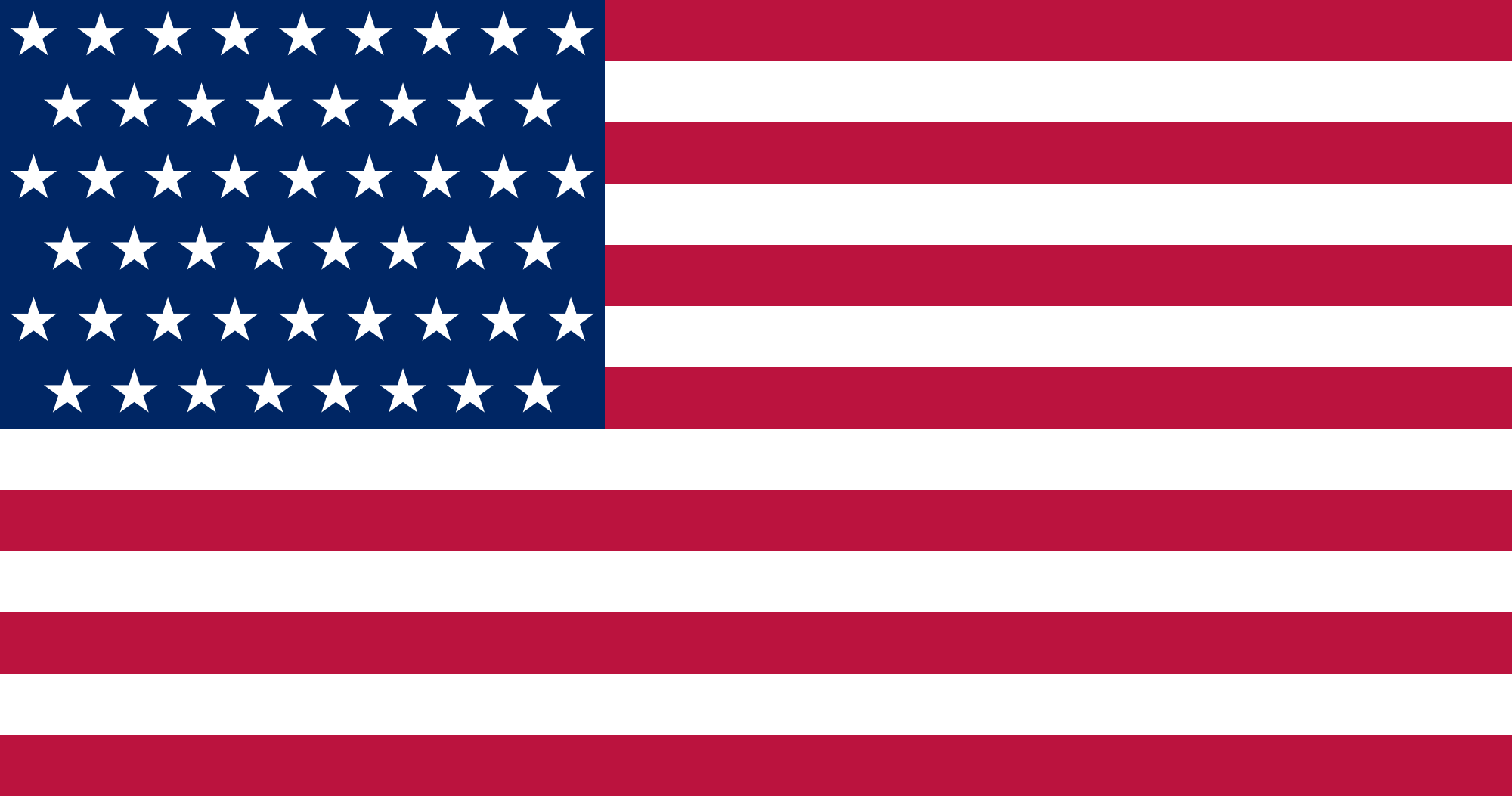 18. November 2017
Seite 23
M. Skorning: ... aus Sicht des MDS
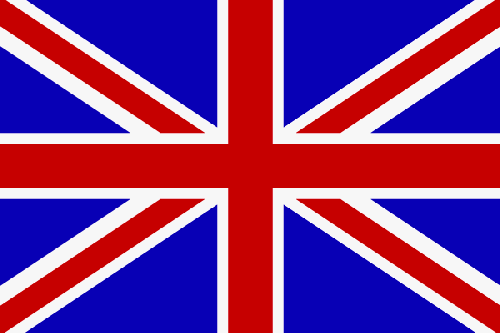 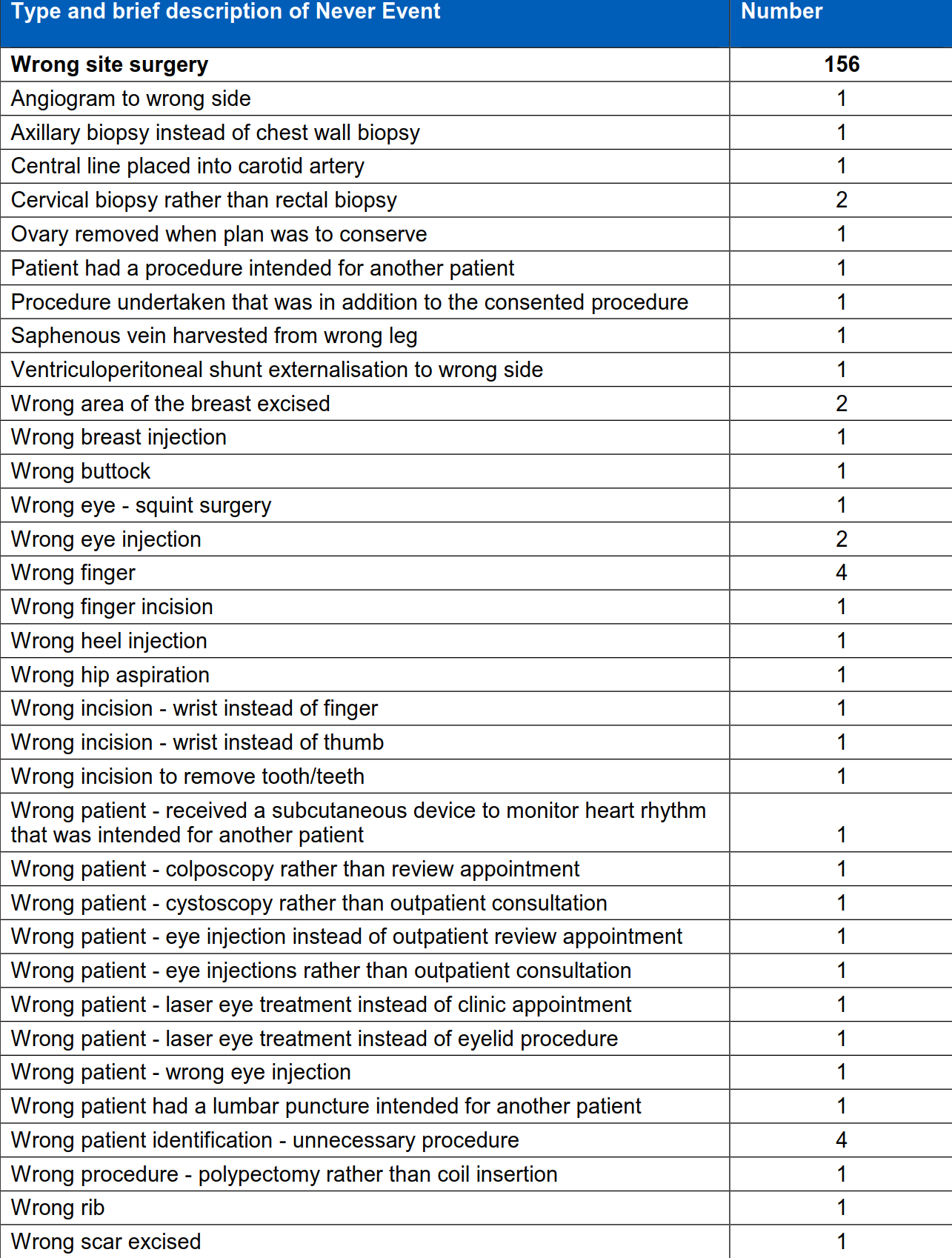 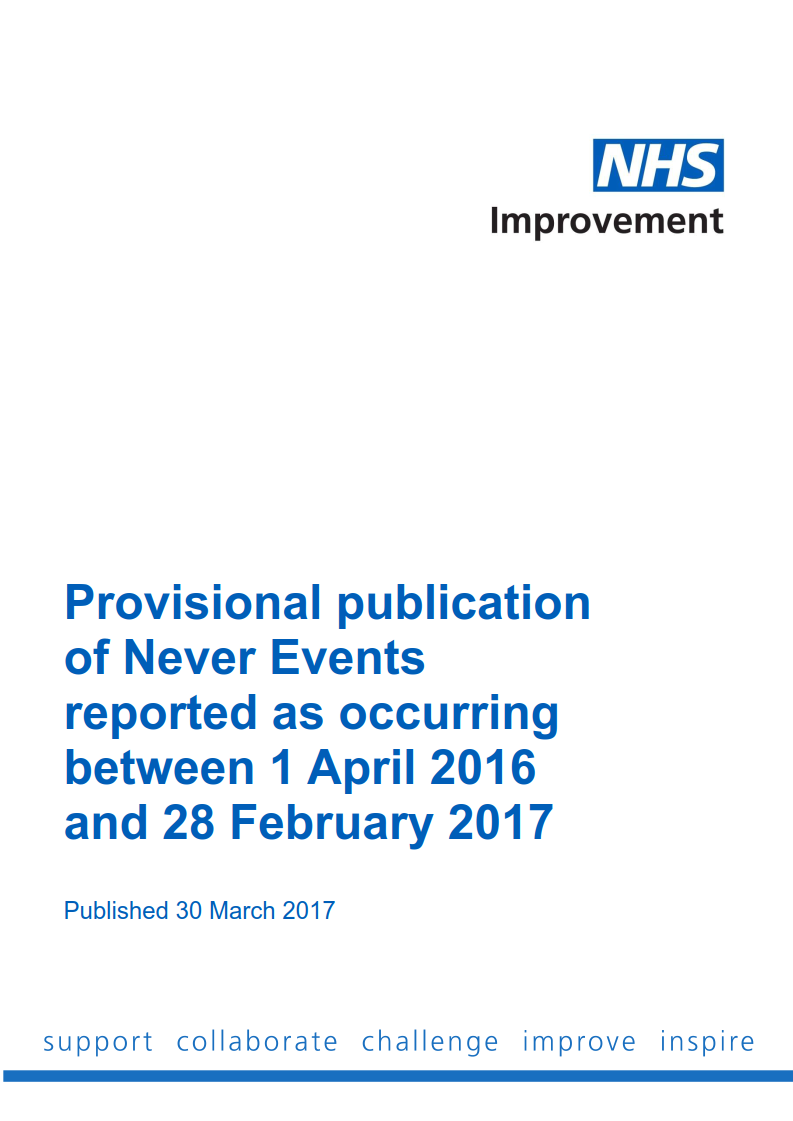 18. November 2017
Seite 24
M. Skorning: ... aus Sicht des MDS
Jeremy Hunt: „The quality decade“  						Strategie verdient Beachtung – trotz Brexit!


18. November 2017
Seite 25
M. Skorning: ... aus Sicht des MDS
Never Events – auch eine Frage der Sicherheitskultur
Clare Marx, president of the Royal College of Surgeons, said: 
‘This data shows an unacceptable level of preventable mistakes are still happening in the NHS... never should mean never.
‘Learning from mistakes and using best practice and guidance to avoid such errors should be the priority of every medical and surgical team across the country. 
'The NHS must continue to learn from these errors so we can become the safest healthcare system in the world.’
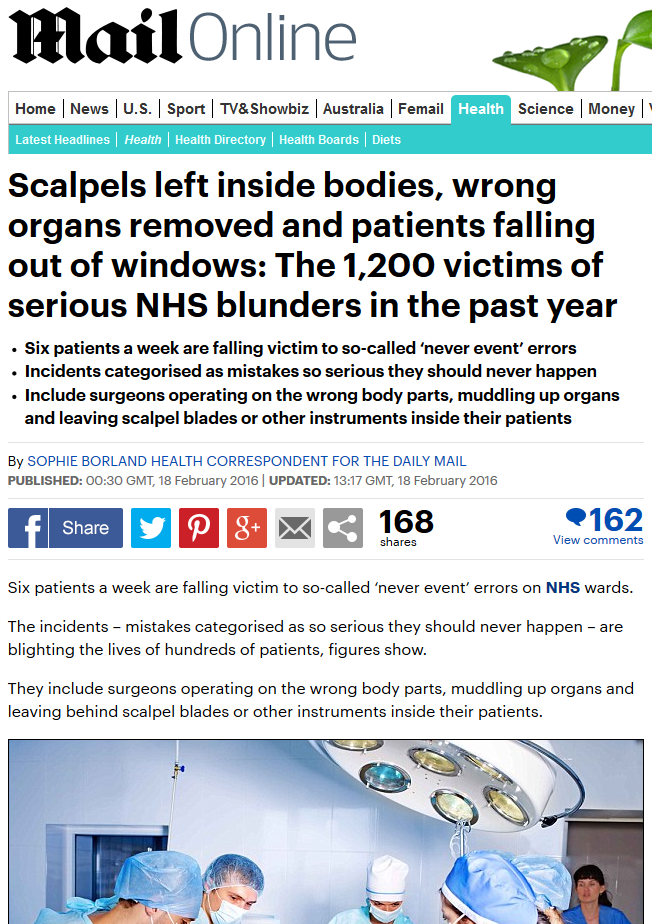 Daily Mail vom 18.02.2016
18. November 2017
Seite 26
M. Skorning: ... aus Sicht des MDS
Aber bei uns ist ja zum Glück alles anders, oder?
Wir messen „Never Events“ nicht und – noch schlimmer – können so weder systematisch aus „haarsträubenden Fehlern“ lernen noch eine Veränderung in der Häufigkeit feststellen ...
18. November 2017
Seite 27
M. Skorning: ... aus Sicht des MDS
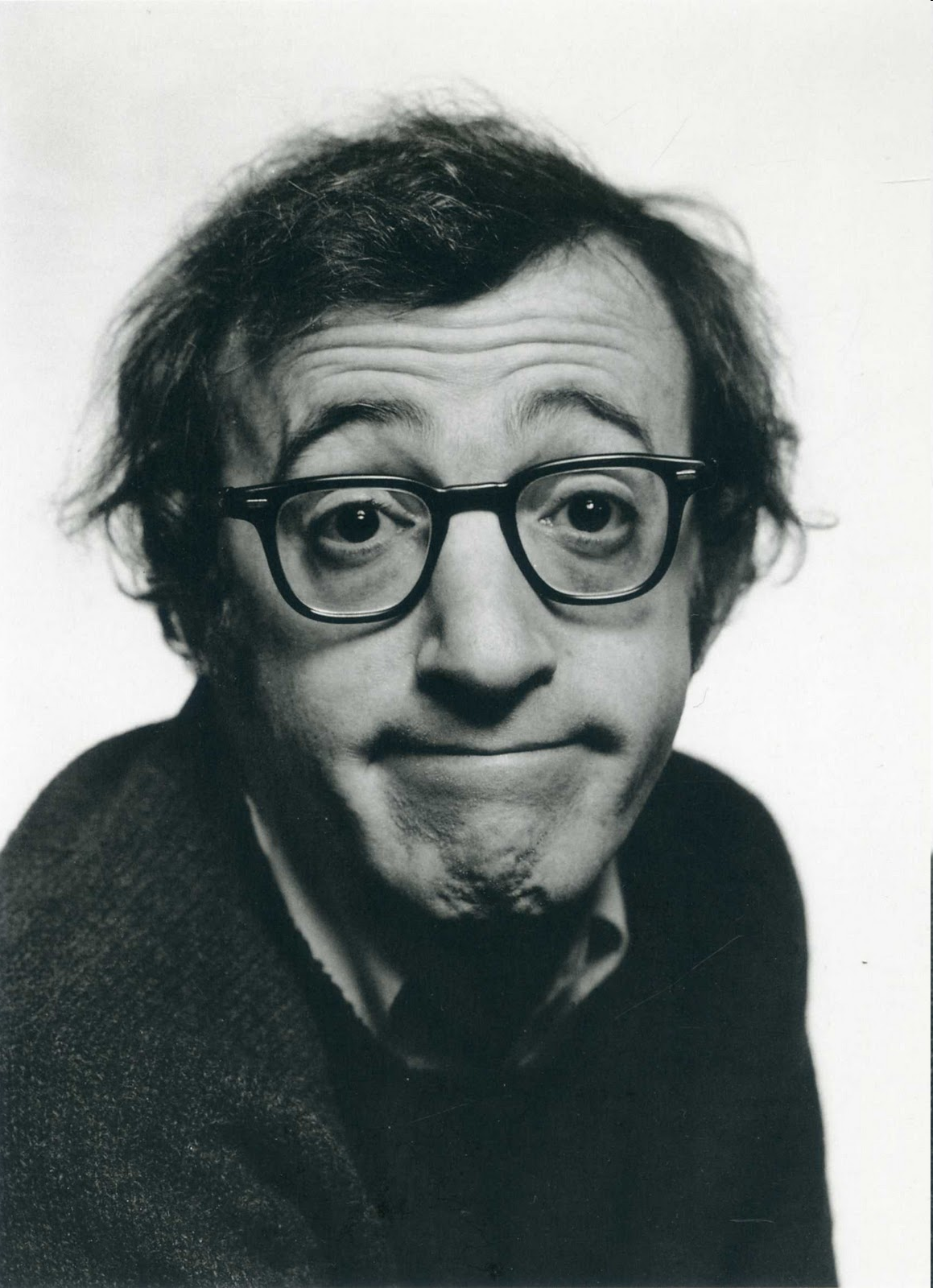 „Wirklich innovativ ist man nur dann, wenn mal etwas danebengegangen ist.“ 		   
		Woody Allen
18. November 2017
Seite 28
M. Skorning: ... aus Sicht des MDS
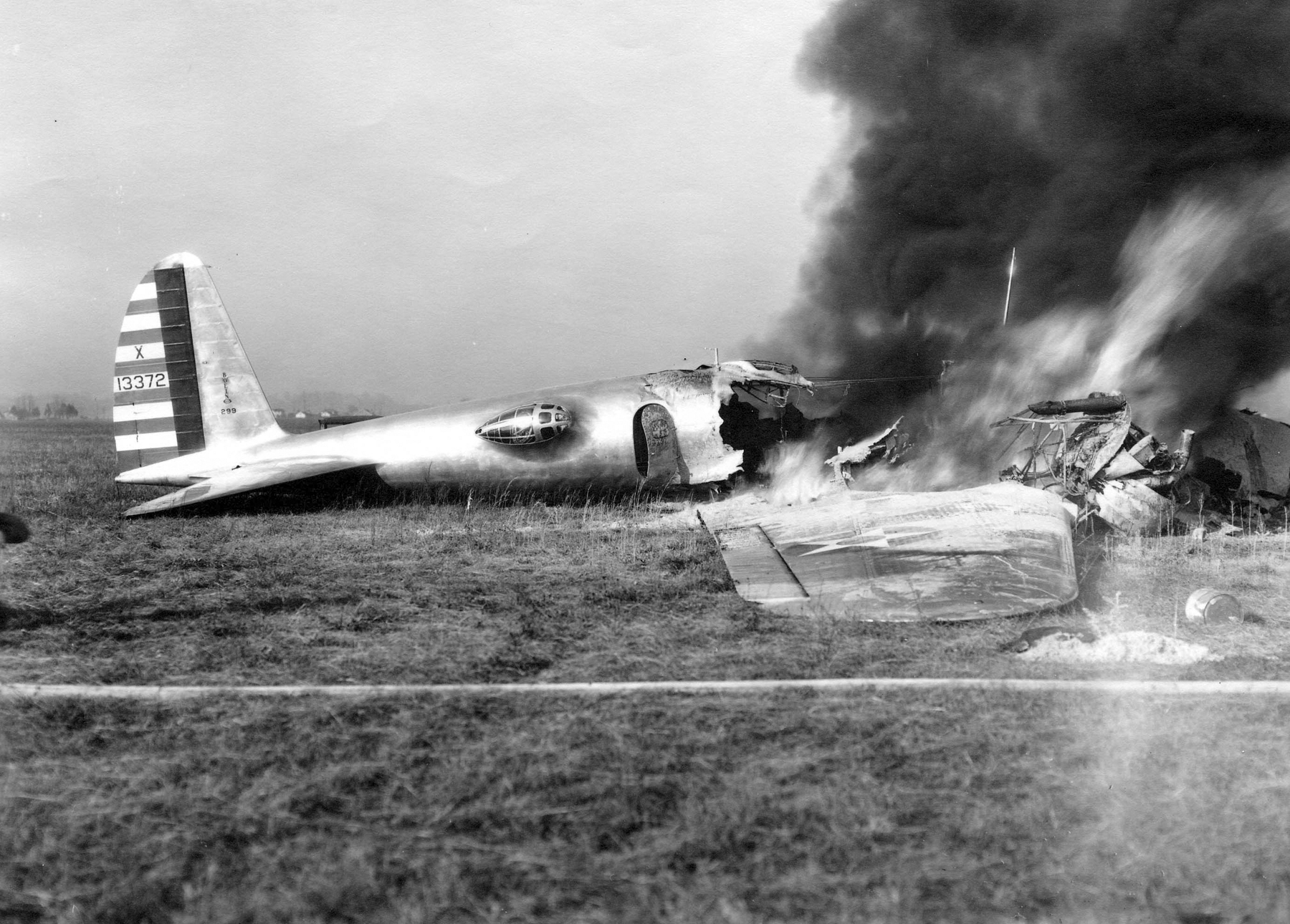 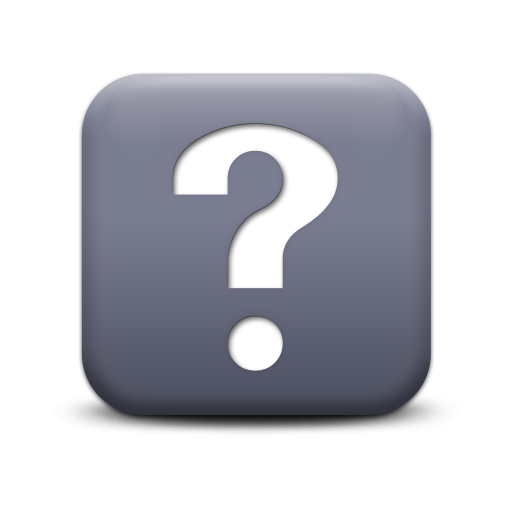 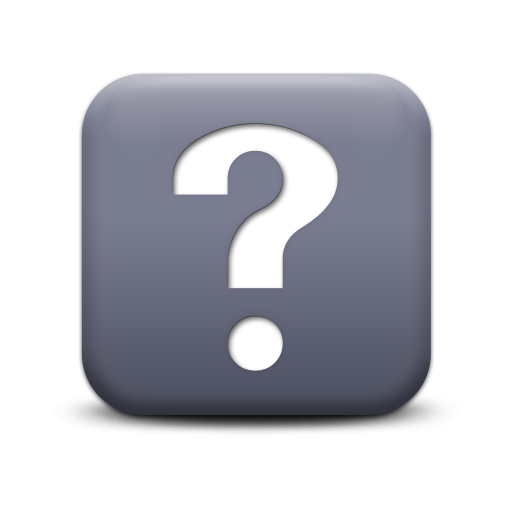 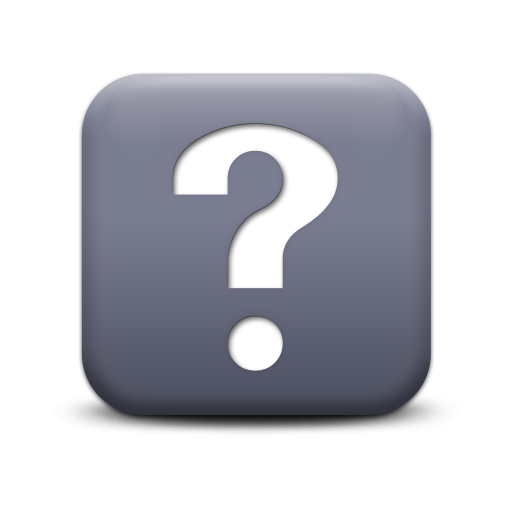 1935: Zwei erfahrene Testpiloten tödlich verunglückt
18. November 2017
Seite 29
M. Skorning: ... aus Sicht des MDS
„Geburtsstunde“ der Checkliste in der Luftfahrt
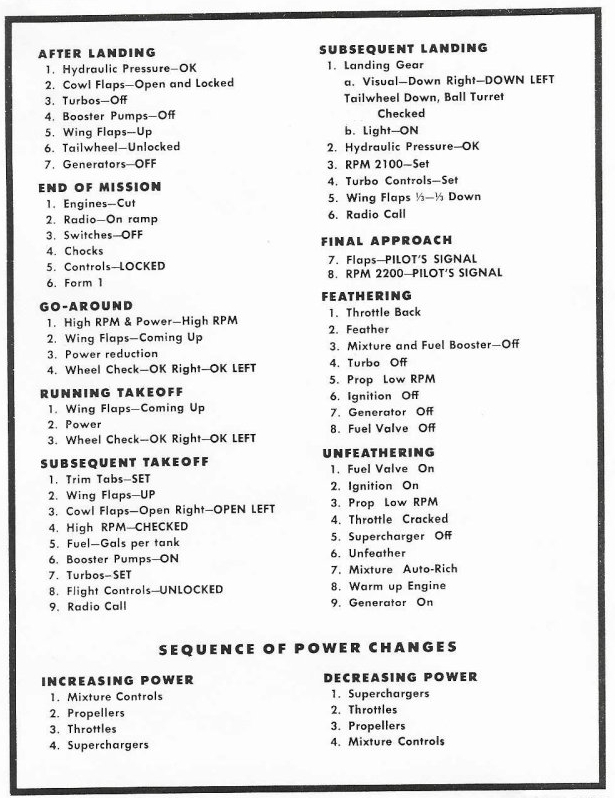 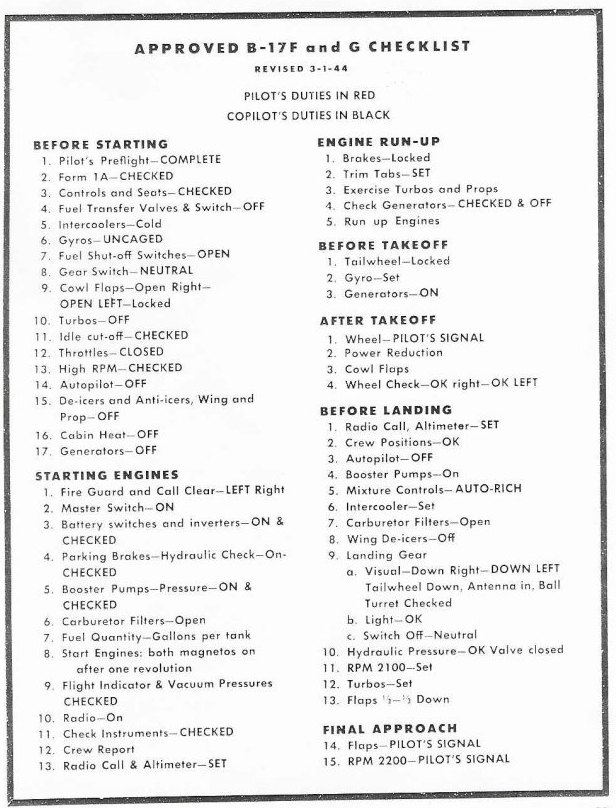 18. November 2017
Seite 30
M. Skorning: ... aus Sicht des MDS
Seitdem selbstverständlich …
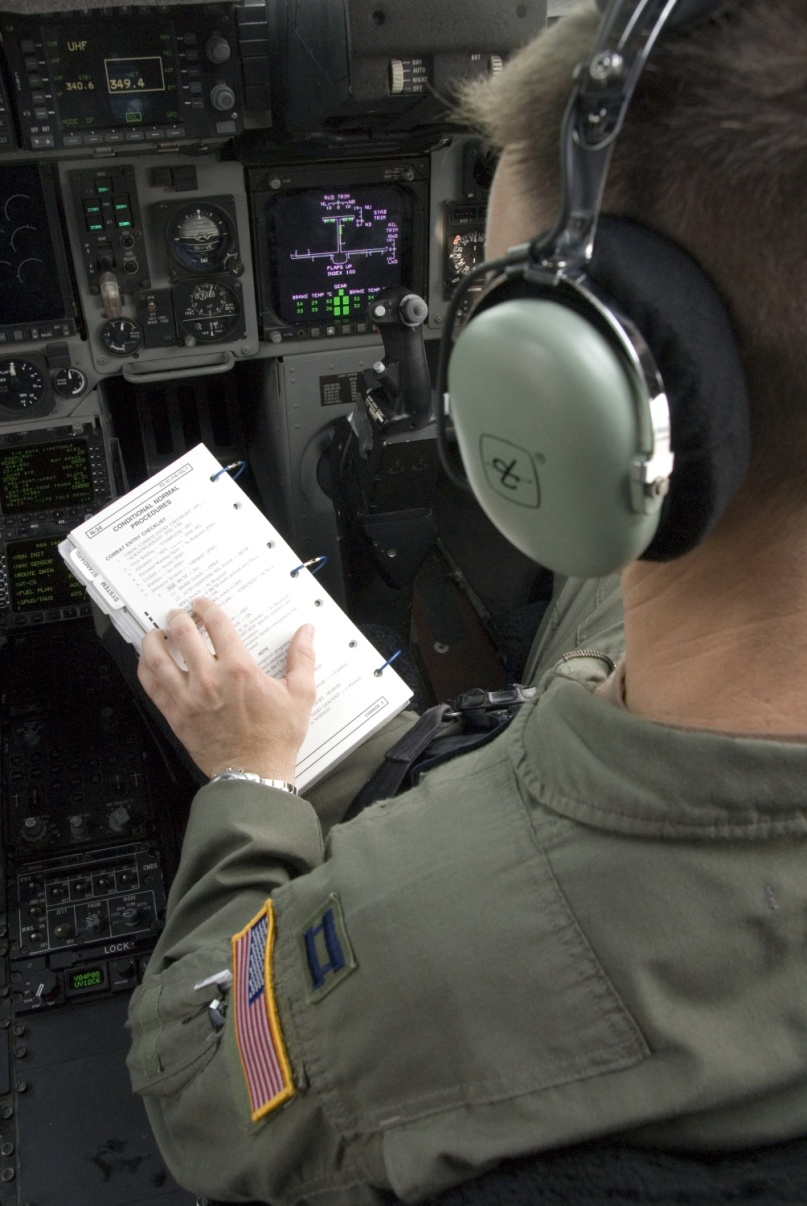 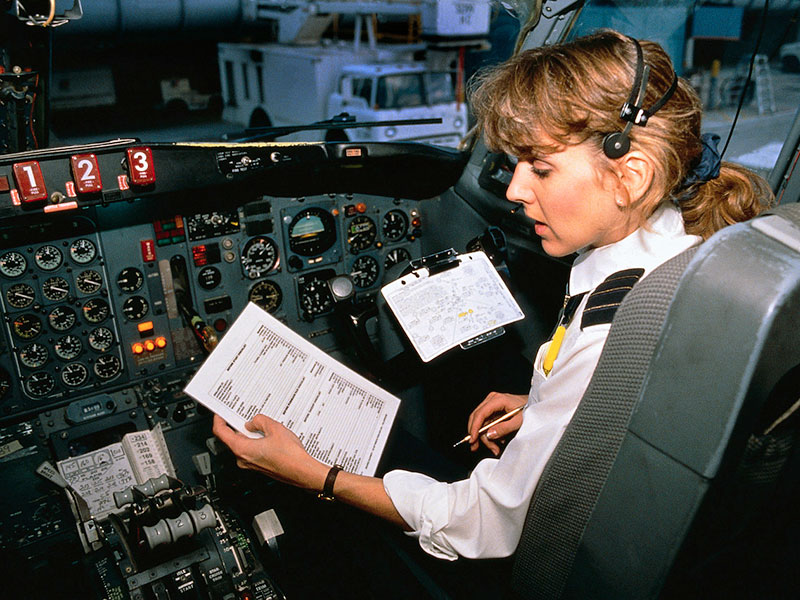 18. November 2017
Seite 31
M. Skorning: ... aus Sicht des MDS
Hayes NEJM 2009
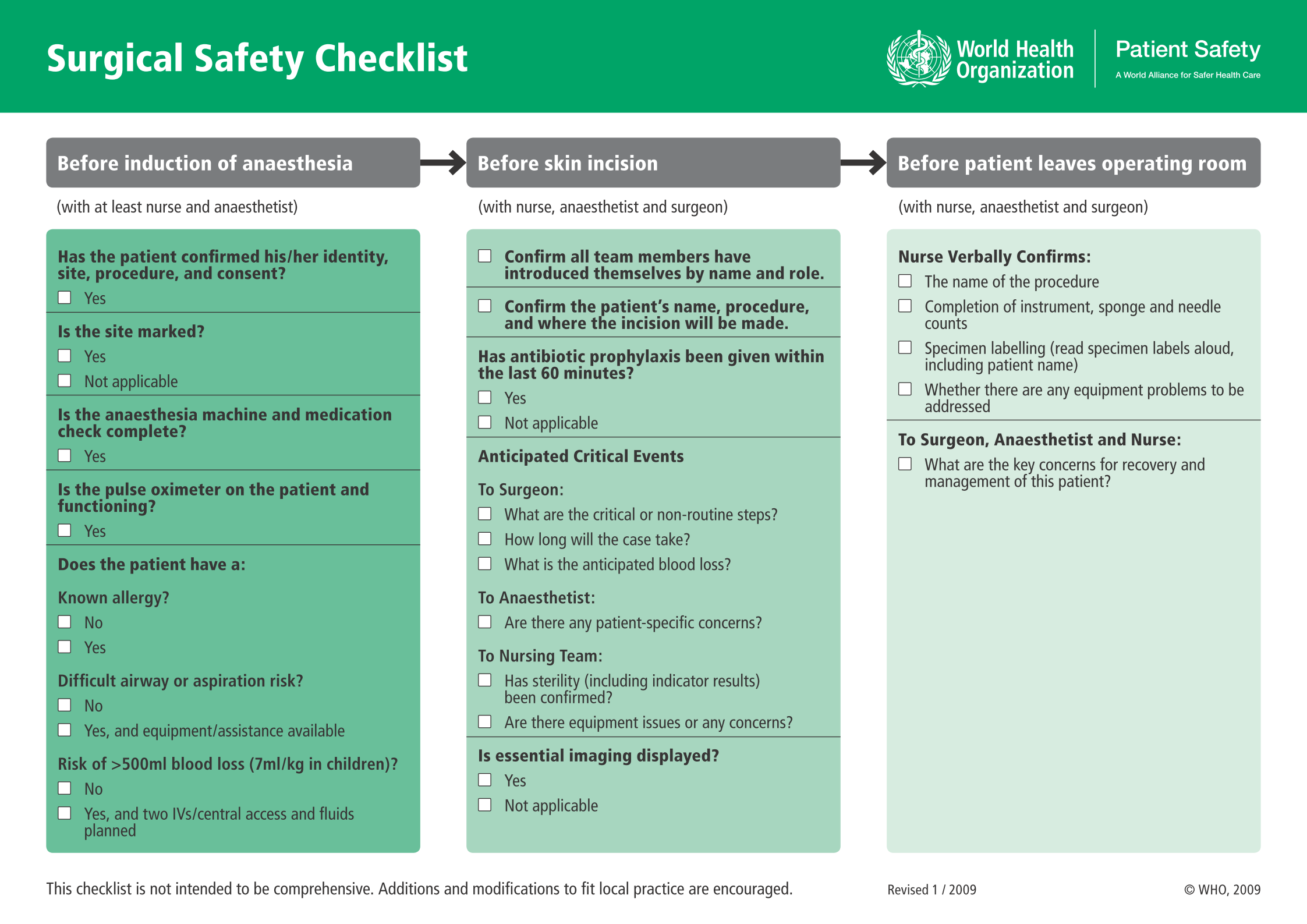 Letalität 1,5%  0,8%
Komplikationen 11,0%  7,0%
18. November 2017
Seite 32
M. Skorning: ... aus Sicht des MDS
Richtlinie des G-BA zum Qualitätsmanagement sektorenübergreifend
www.g-ba.de
18. November 2017
Seite 33
M. Skorning: ... aus Sicht des MDS
§ 4 Methoden und Instrumente
„Bei operativen Eingriffen, die unter Beteiligung von zwei oder mehr Ärztinnen bzw. Ärzten oder die unter Sedierung erfolgen, werden 
OP-Checklisten 
eingesetzt. Diese OP-Checklisten sollen einrichtungsspezifisch entwickelt und genutzt werden sowie alle am Eingriff Beteiligten einbeziehen. Insbesondere sind sie auf die Erkennung und Vermeidung unerwünschter Ereignisse und Risiken auszurichten, wie z. B. Patienten-, Eingriffs- und Seitenverwechslungen und schwerwiegende Komplikationen. Gleichzeitig beinhalten sie Fragen zum Vorhandensein und zur Funktion des erforderlichen Equipments.“
18. November 2017
Seite 34
M. Skorning: ... aus Sicht des MDS
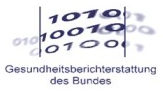 Gesund­heits­bericht­erstat­tung des Bundes
Kapitel 4.3.5: Transparenz und Patientensicherheit[Gesundheit in Deutschland, 2006]
„Bisher fehlen zuverlässige Zahlen zur Häufigkeit von Behandlungsfehlern. Behandlungsfehler, Versorgungsfehler und Organisationsmängel sind in den vergangenen Jahren international zunehmend ins Zentrum des Interesses gerückt. Allerdings fehlt in Deutschland eine einheitliche und zusammenfassende Darstellung der Zahl vermuteter oder tatsächlich nachgewiesener medizinischer Behandlungsfehler. Die Zahlen der Haftpflichtfälle der Versicherungen oder der von den Gutachterkommissionen und Schlichtungsstellen der Landesärztekammern behandelten Vorwürfe besitzen eine große Dunkelziffer.“
Und 11 Jahre später …?
18. November 2017
Seite 35
M. Skorning: ... aus Sicht des MDS
Der vielzitierte Eisberg
Anerkannte Behandlungsfehler
Fehler nicht erkannt bzw. nicht vorgeworfen
Litigation Gap*
* Nachzulesen bei: Matthias Schrappe. Qualität 2030. Download verfügbar unter www.gesundheitsstadt-berlin.de
18. November 2017
Seite 36
M. Skorning: ... aus Sicht des MDS
… und die Spitze des Eisbergs liegt noch im Nebel
Schlichtungsstellen der Ärztekammern
Medizinische Dienste (MDK/MDS)
18. November 2017
Seite 37
M. Skorning: ... aus Sicht des MDS
 Was wir nicht wissen, können wir nicht verhindern!
18. November 2017
Seite 38
M. Skorning: ... aus Sicht des MDS
IOM-Report „To err is human“
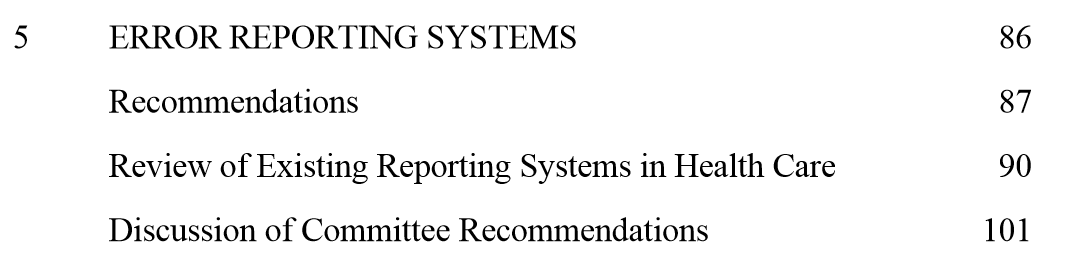 „A nationwide mandatory reporting system should be established that provides for the collection of standardized information by state governments about adverse events that result in death or serious harm.“
18. November 2017
Seite 39
M. Skorning: ... aus Sicht des MDS
Internat. Ministergipfel zur Patientensicherheit
18. November 2017
Seite 40
M. Skorning: ... aus Sicht des MDS
OECD-Studie über ökonomische Bedeutung der Patientensicherheit
18. November 2017
Seite 41
M. Skorning: ... aus Sicht des MDS
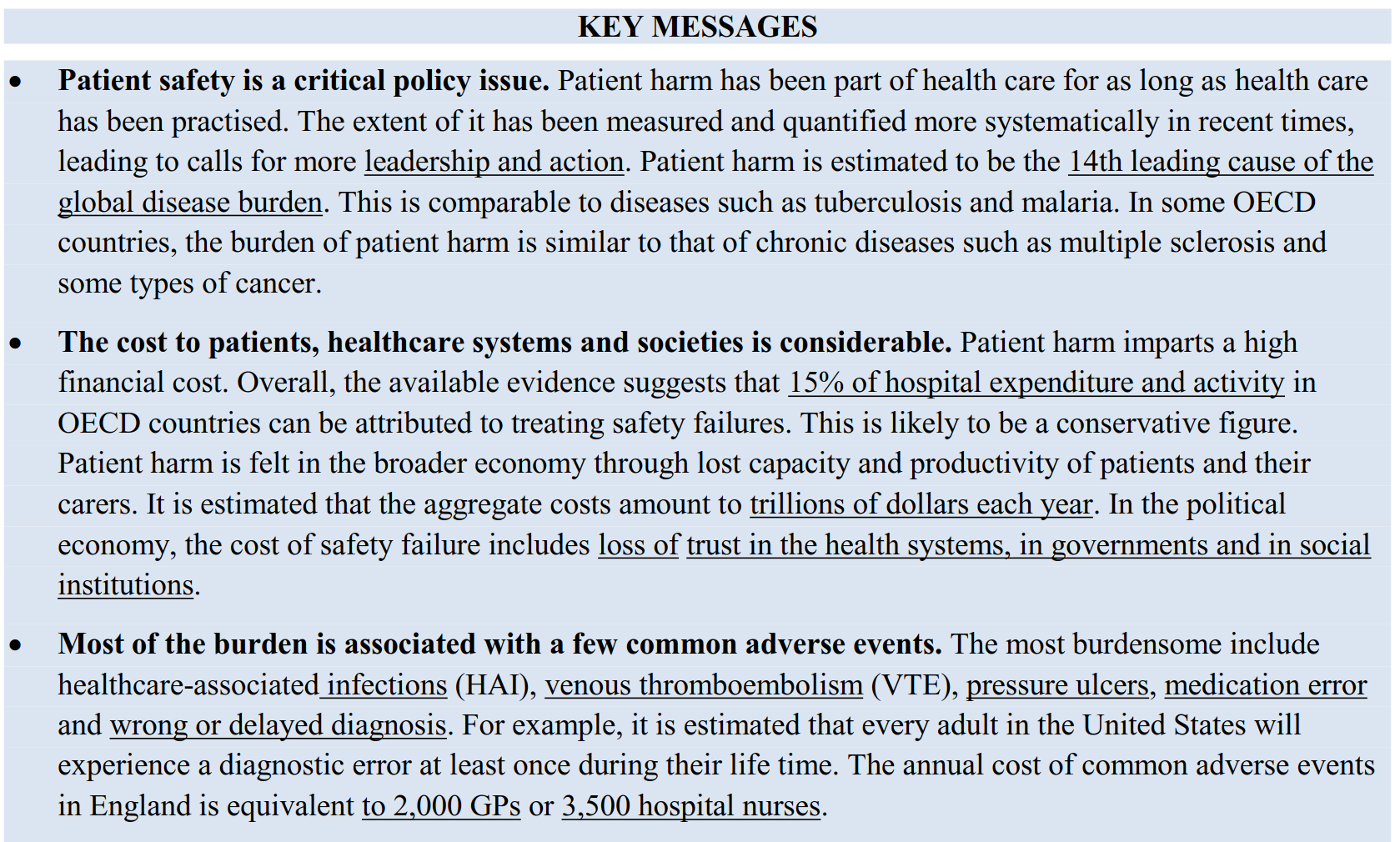 18. November 2017
Seite 42
M. Skorning: ... aus Sicht des MDS
„One accurate measurement is worth a thousand expert opinions.“ 

Grace Hopper, Pionierin der Computerwissenschaften und Navy-Admiralin
18. November 2017
Seite 43
M. Skorning: ... aus Sicht des MDS
„Jeder Fehler zählt“
…erst dann, wenn er zuallererst auch tatsächlich gezählt wird!
18. November 2017
Seite 44
M. Skorning: ... aus Sicht des MDS
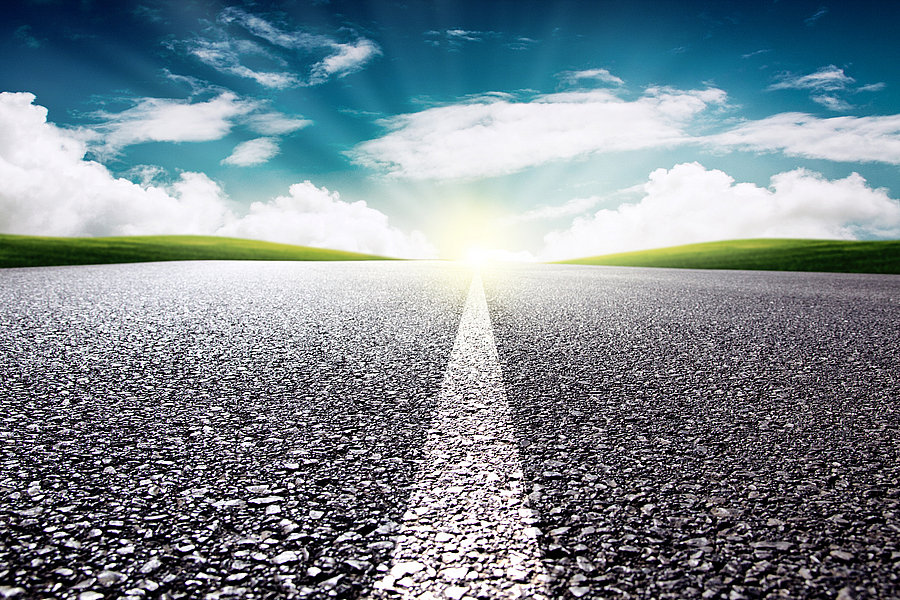 Patientensicherheit – der Weg ist das Ziel
Auf dem Weg erforderlich? Mehr Transparenz über Anzahl, Art und zeitliche Entwicklung anerkannter Behandlungsfehler
18. November 2017
Seite 45
M. Skorning: ... aus Sicht des MDS
Fazit
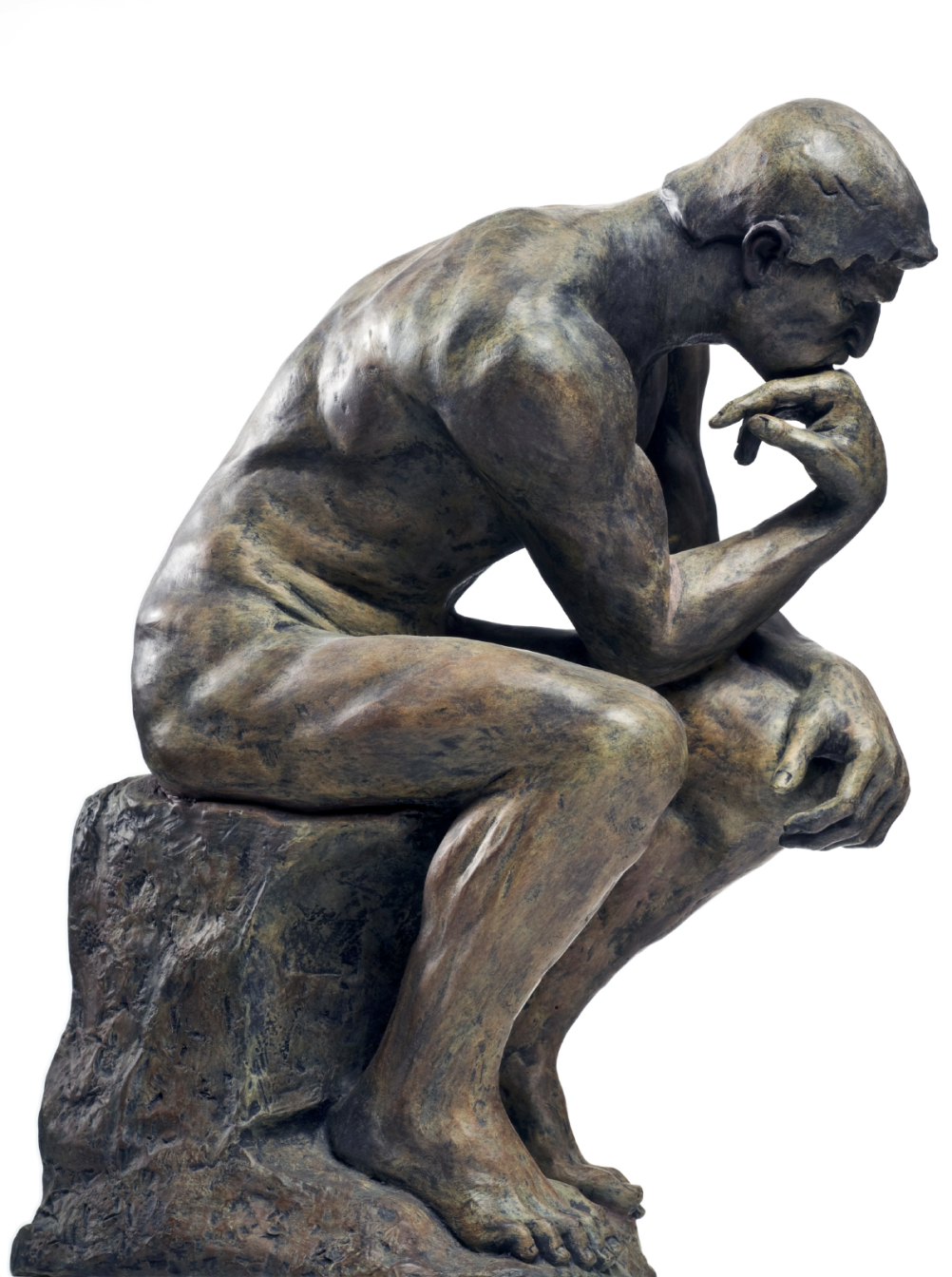 Probleme auf zwei Ebenen:
Individueller Fall: 
Keine „Waffengleichheit“ für Patienten (u. a. Kausalitätsnachweis)
Verfahrensdauer zu lang
Systemebene (Lernen für Patientensicherheit!)
Es mangelt in Deutschland erheblich an Transparenz … 
und daher auch an Erkenntnissen ...
und daher sind auch positive Nachrichten wenig belastbar
Erfassung von Behandlungsfehlern (bzw. mindestens „Never Events“) 
führt zu Handlungsprioritäten für Patientensicherheit
bietet „Sicherheitsmonitoring“ 
sollte, dem Beispiel anderer Länder folgend, verpflichtend sein!
18. November 2017
Seite 46
M. Skorning: ... aus Sicht des MDS
Vielen Dank!
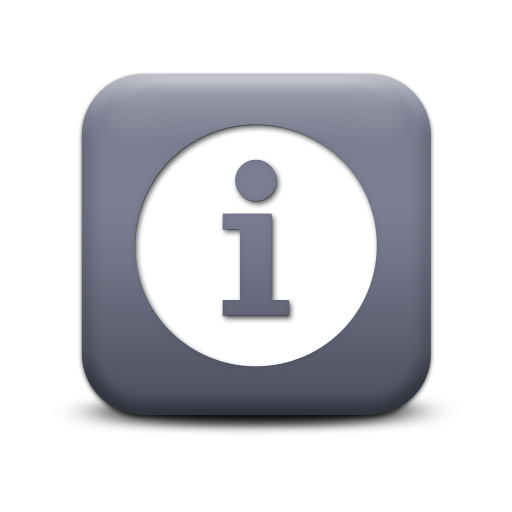 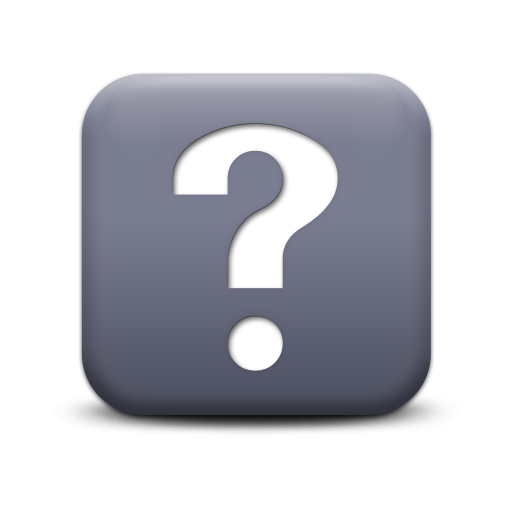 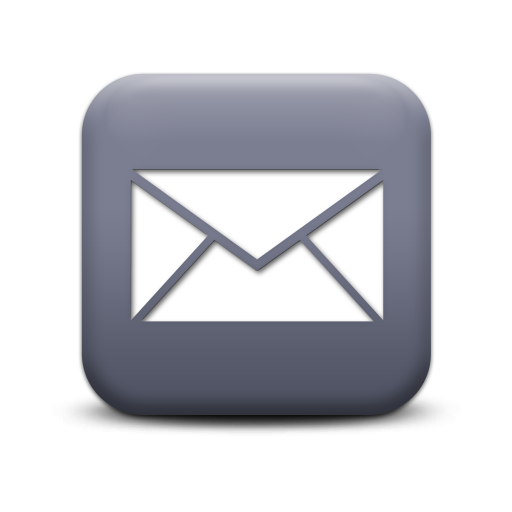 m.skorning@mds-ev.de
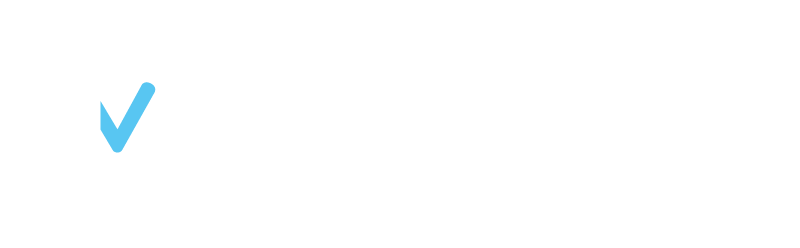 PD Dr. med. Max Skorning